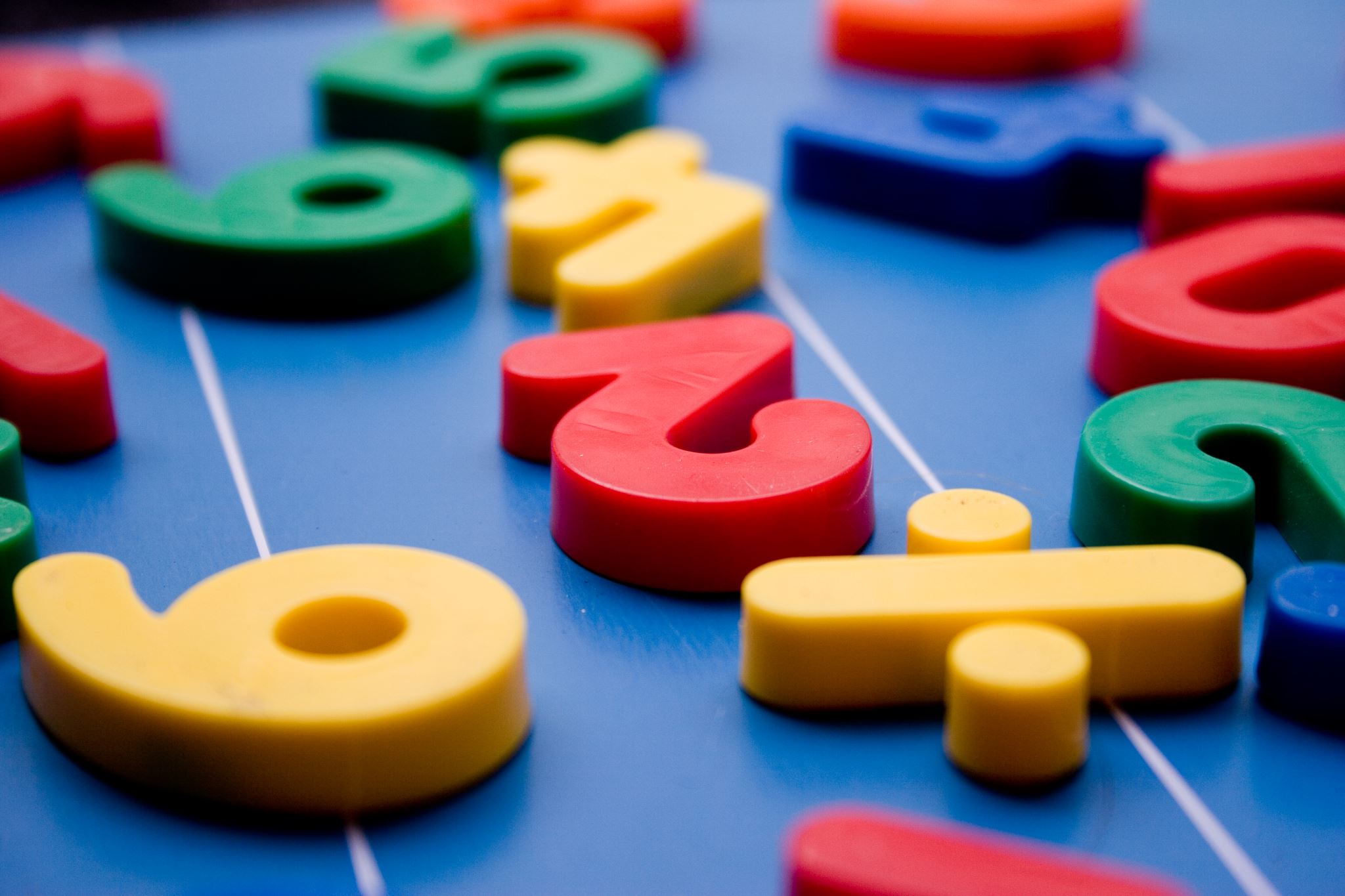 Year 1
Number bonds
to 10
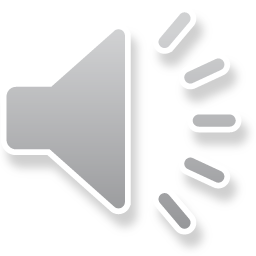 Addition
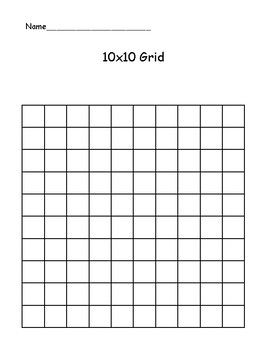 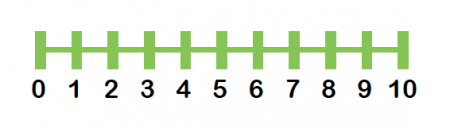 +           =   1     0
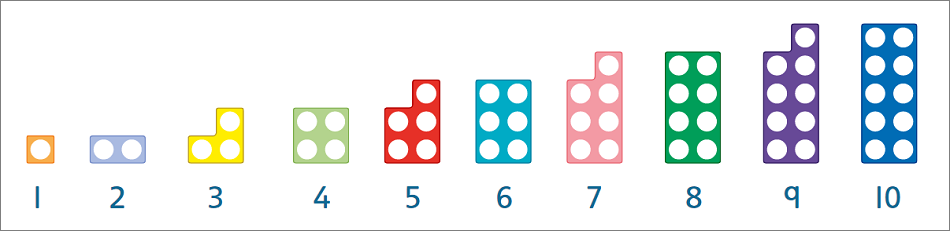 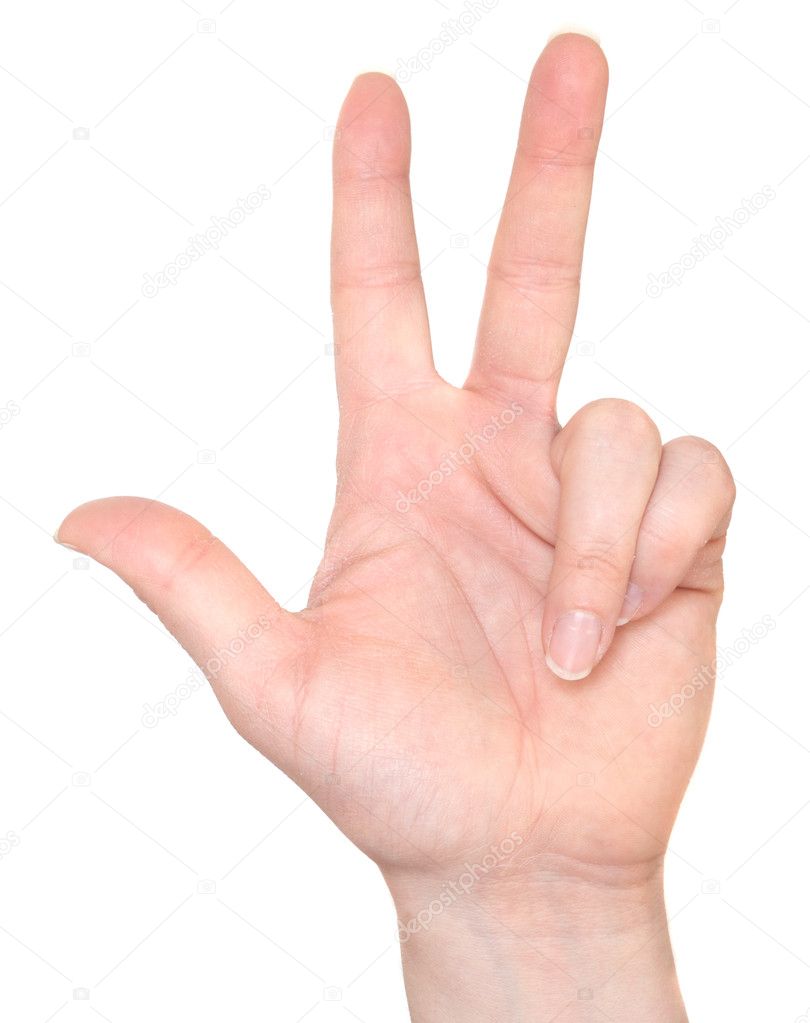 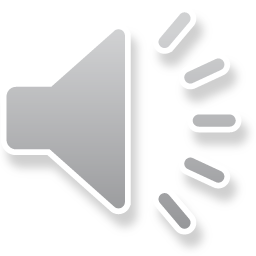 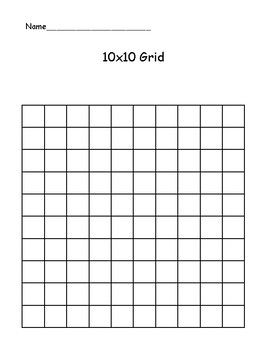 +           =   1     0
7
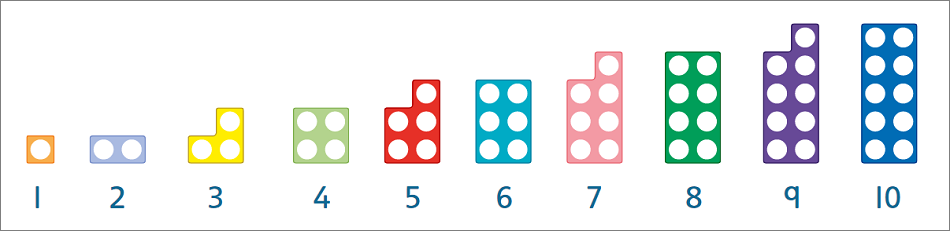 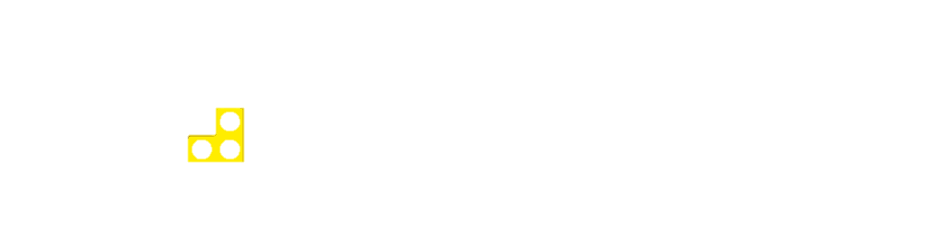 +                      =
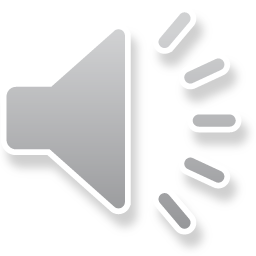 Subtraction
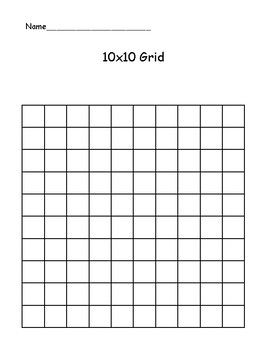 1    0     -           =    5
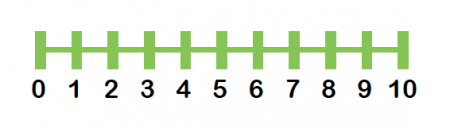 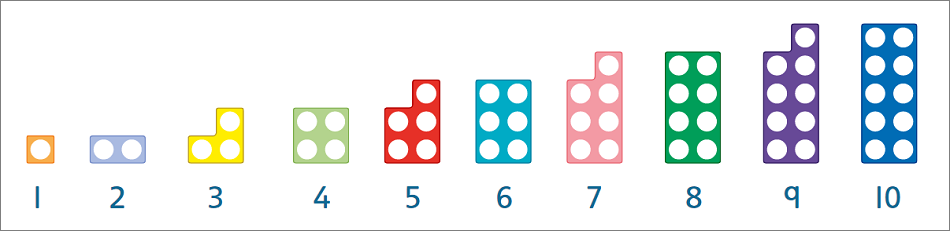 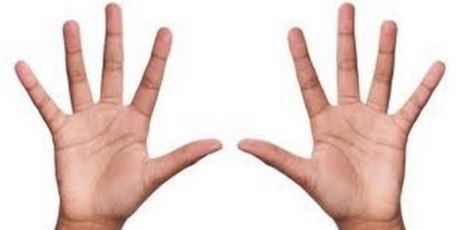 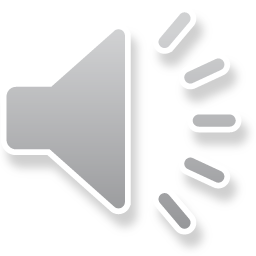 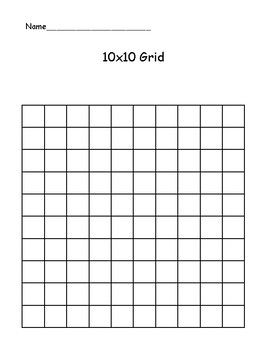 1    0     -           =    5
5
x
x
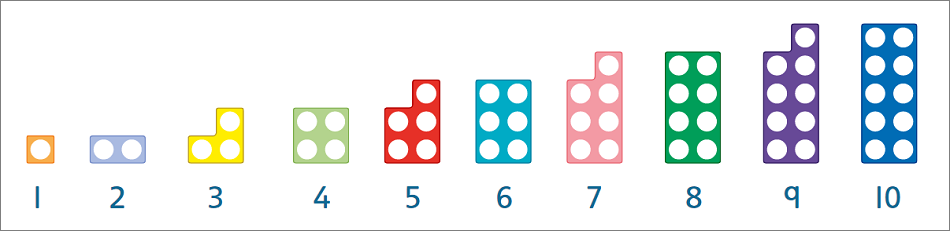 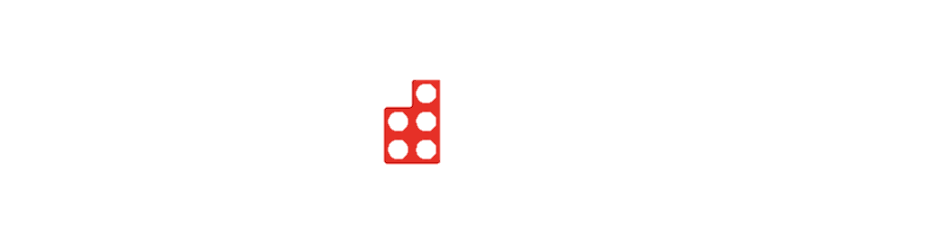 x
x
-                     =
x
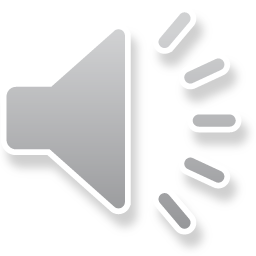 Now it’s your turn!
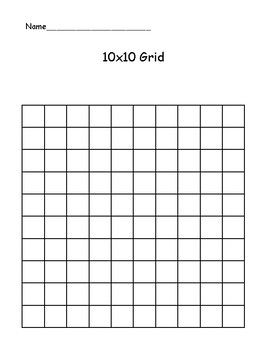 0     +                    =     1     0
1     +             =     1     0
2     +             =     1     0
3     +             =     1     0
4     +             =     1     0
5     +             =     1     0
6     +             =     1     0
7     +             =     1     0
8     +             =     1     0
9     +             =     1     0
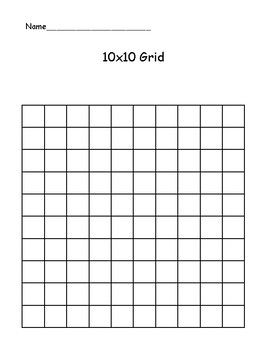 1     0     +             =     1     0
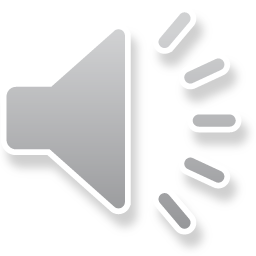 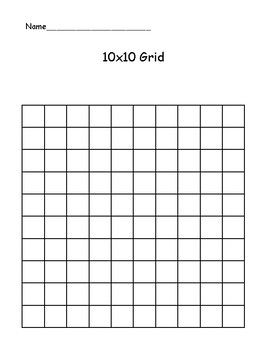 1     0      -            =     1     0
1     0      -     1     =
1     0      -            =      8
1     0      -            =      7
1     0      -     4     =
1     0      -     5     =
1     0      -            =     4
1     0      -            =     3
1     0      -            =     2
1     0      -     9     =
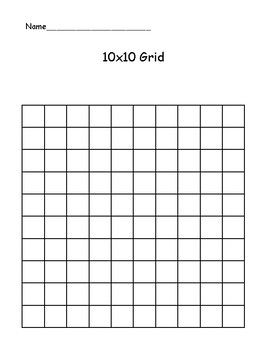 1     0      -                    =     0
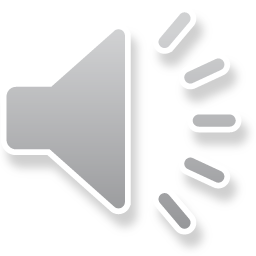